Муниципальное автономное дошкольное образовательное учреждение «Детский сад № 8 города Шимановска»
«Развитие творческих способностей детей дошкольного возраста в продуктивной (художественной) деятельности»
Автор: Книга Н. В. 
воспитатель первой
 квалификационной категории
«… Это правда! Ну чего же тут скрывать?Дети любят, очень любят рисовать.На бумаге, на асфальте, на стене.И в трамвае на окне…» (Э. Успенский)
Художественная деятельность – благотворная почва для всестороннего развития личности. В результате формируются воображение, художественный вкус. Художественная деятельность помогает ребенку познавать окружающий мир, приучает внимательно наблюдать и анализировать формы предметов, развивает зрительную память, пространственное мышление и способность к образному мышлению. Оно учит точности расчета, учит познавать красоту природы, мыслить и чувствовать, воспитывает чувство доброты, сопереживания и сочувствия к окружающим.
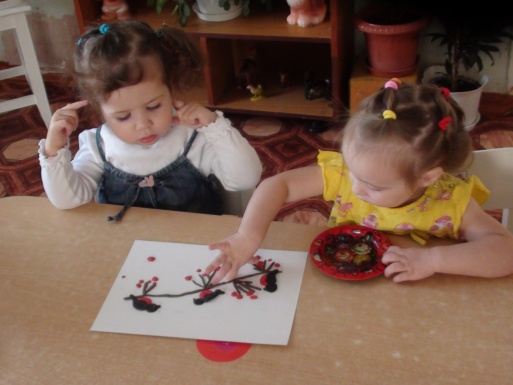 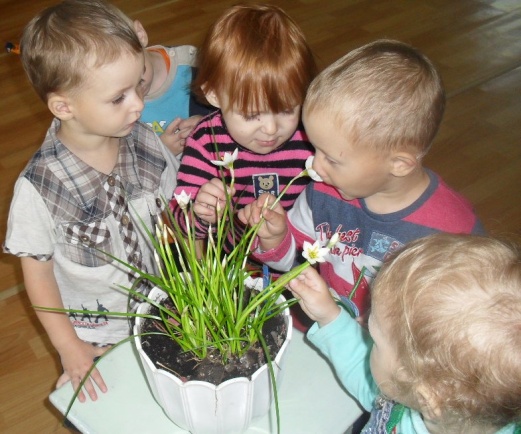 Каждый ребенок рождается художником. Нужно только помочь ему разбудить в себе творческие способности, открыть его сердце добру и красоте, помочь осознать свое место и назначение в этом мире. 












    



	Дети очень рано замечают красоту в окружающем мире и тянутся к ней, поэтому очень важно, используя это стремление, обогащать чувственный опыт ребенка, развивать его эмоциональную среду. Поэтому именно в дошкольном возрасте необходимо создавать условия для развития детского художественного творчества.
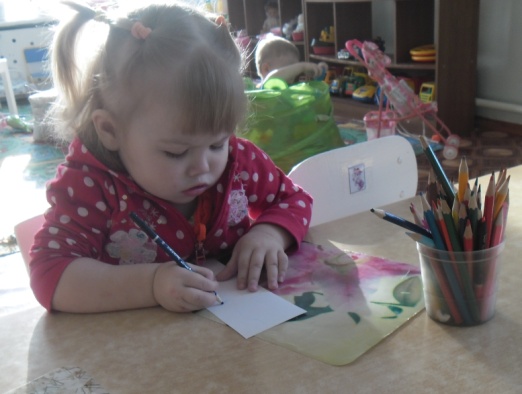 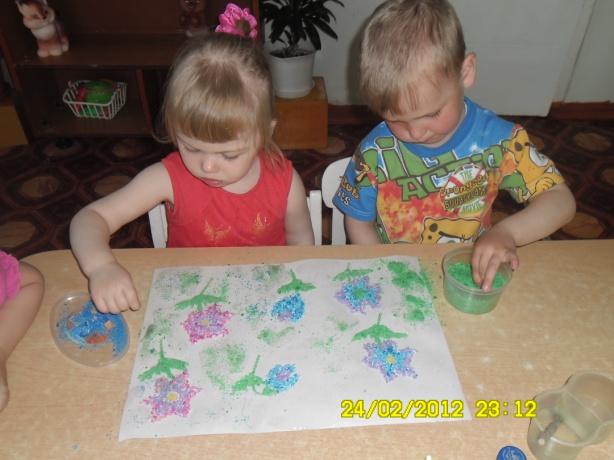 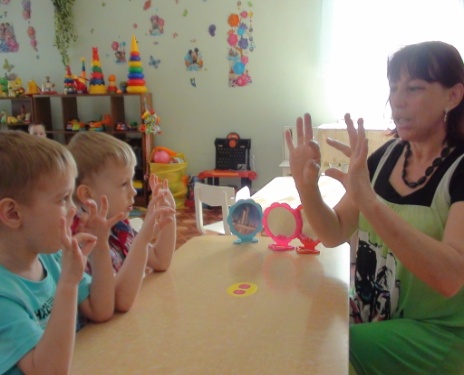 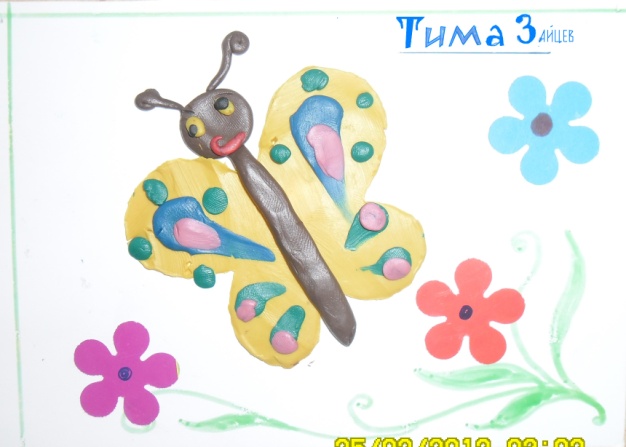 Развитие творческих способностей детей дошкольного возраста в продуктивной (художественной) деятельности
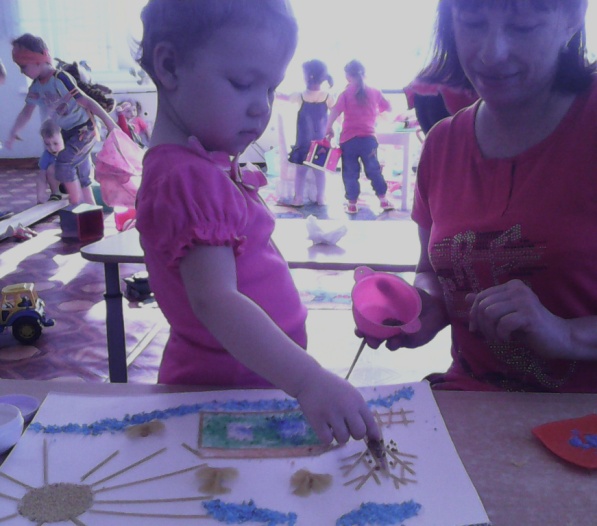 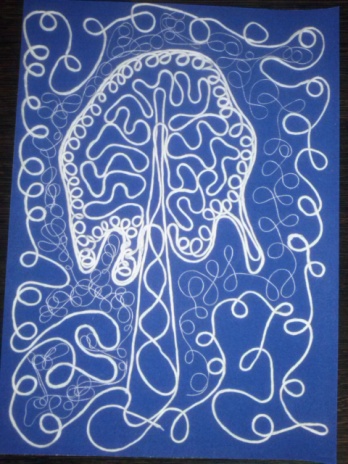 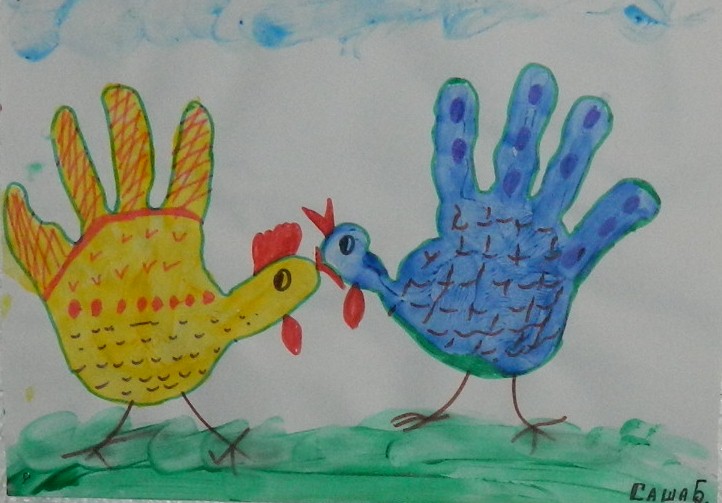 Цель: развивать творческие способности детей в продуктивной (художественной) деятельности
Формировать эстетическое отношение к окружающей действительности. Воспитывать художественный вкус и чувство гармонии
* развивать мелкую моторики рук и тактильное  восприятия;
*совершенство-вать и углублять изобразительные навыки;
Задачи
*воспитывать культуру деятельности, формировать навыки сотрудничества
*способствовать раскрытию творческого потенциала ребёнка  используя в работе различные техники изобразительного искусства;
*обучать приёмам нетрадиционной техники рисования и способам изображения с использованием различных материалов;
*подводить детей к созданию выразительного образа при изображении предметов и явлений окружающей действительности;
Изобразительная продуктивная деятельность с использованием нетрадиционных техник рисования является наиболее благоприятной для творческого развития способностей детей дошкольного возраста.
Нетрадиционные техники рисования – это способы создания нового, оригинального произведения искусства, в котором гармонирует все: и цвет, и линия, и сюжет. Это огромная возможность для детей думать, пробовать, искать, экспериментировать, а самое главное – самовыражаться. Нестандартные подходы к организации занятия вызывают у детей желание рисовать, дети становятся более раскрепощенными, уверенными, что их работа лучше всех. Работа начинается постепенно, как принято «от простого к сложному», по китайской пословице «Скажи мне – и я забуду, покажи мне – и я запомню, дай сделать - и я пойму!»
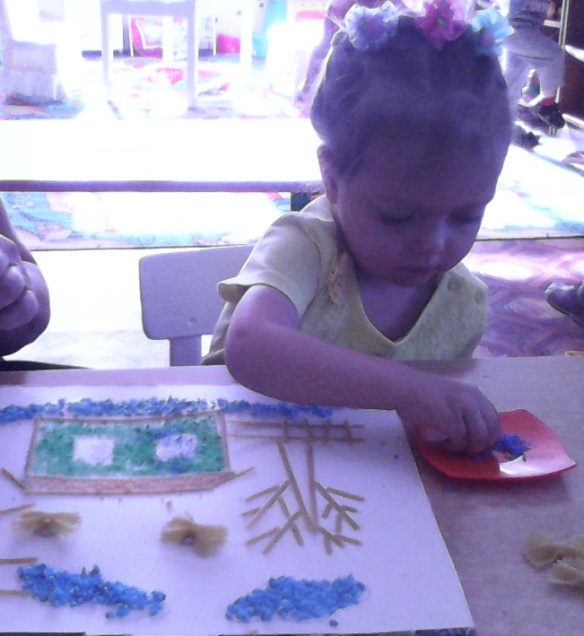 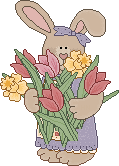 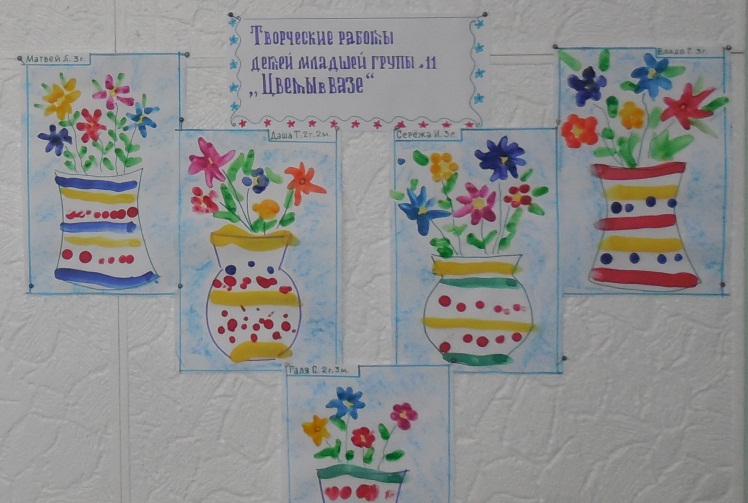 -.
. Мотивация успешности при использовании нетрадиционных техник сохраняется благодаря особенностям их использования: быстрота и относительная простота получения силуэтов и деталей нужной формы, новизна способа, как фактор удержания внимания. В связи с этим, я разработала цикл занятий по изобразительной деятельности с использованием нетрадиционных техник, которые учитывали бы особенности детей и способствовали более результативному развитию.
Непосредственная образовательная деятельность
Деятельность с детьми это созидательный, творческий процесс при помощи разнообразного изобразительного материала, который проходит те же стадии, что и творческий процесс художника. Этой деятельности отводится роль источника фантазии, творчества, самостоятельности.
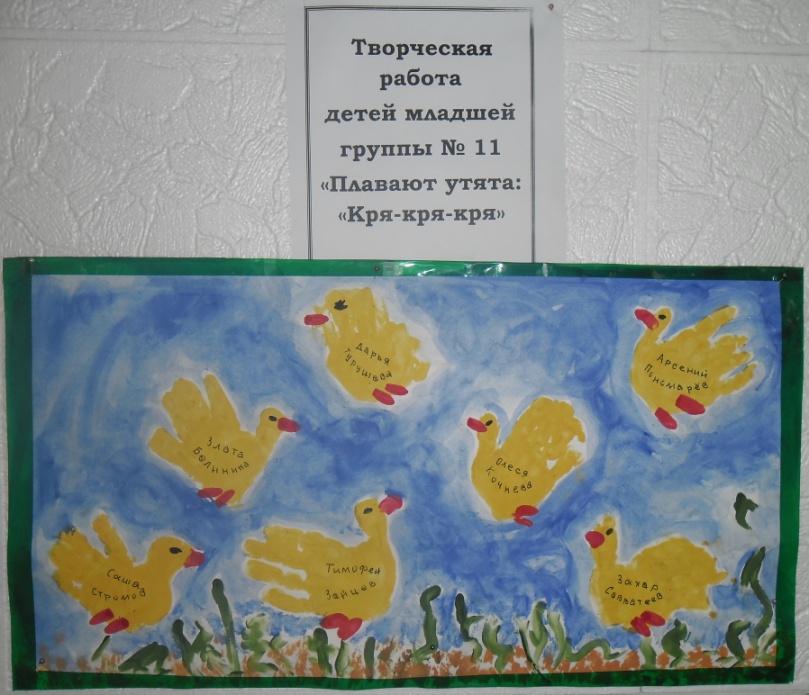 Рисование ладошкой
 Рисование – это не только одна из радостей, которыми наполнено детство, это и возрастная потребность каждого ребенка, это самое первое и доступное средство выражения на бумаге своих мыслей, переживаний.
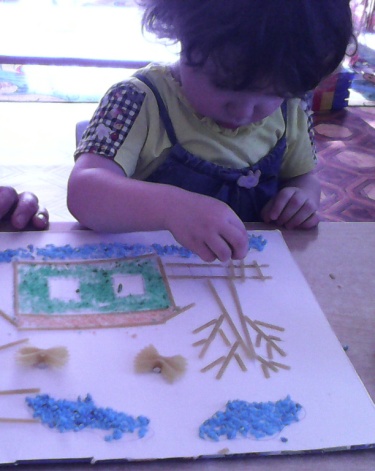 Аппликация
Создание картины используя макаронных изделия и крашенную соль (рис или любую другую крупу) вызывает у детей восторг
Творческие работы детей по созданию изображения с помощью различных материалов
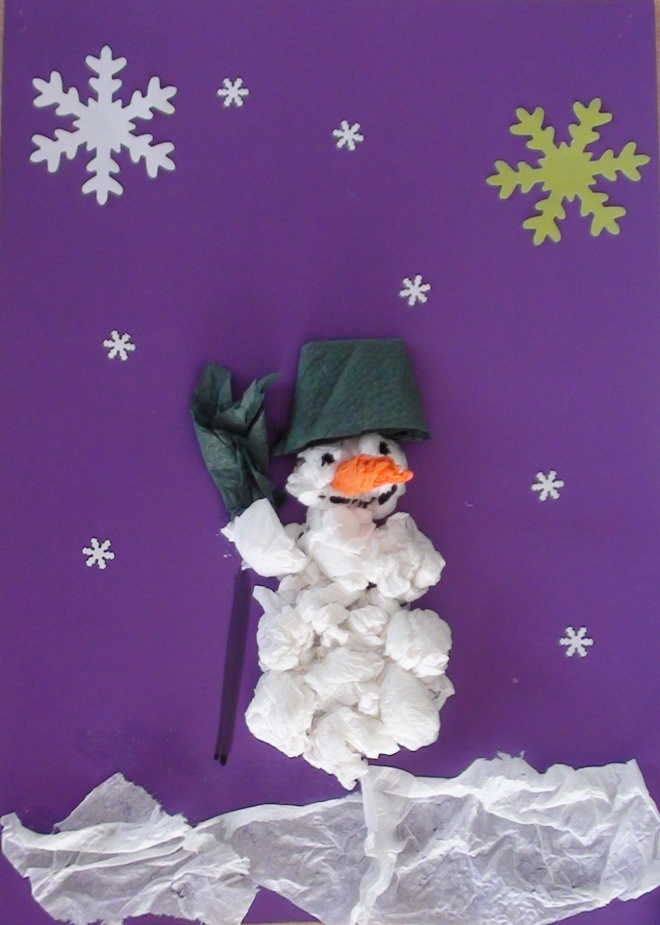 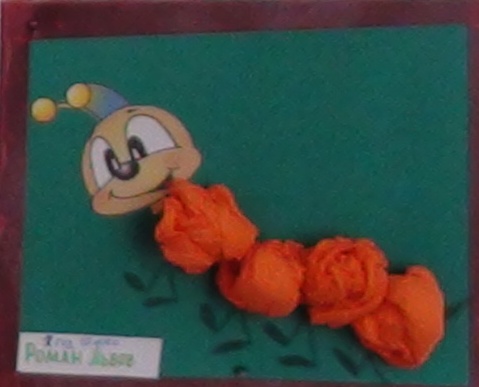 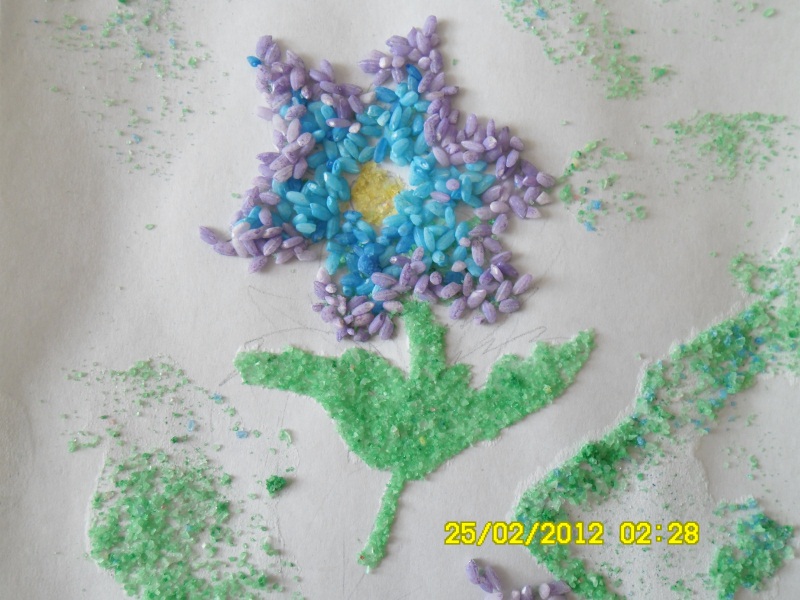 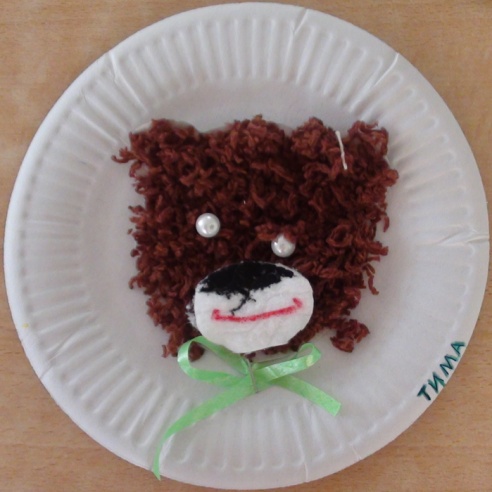 «Истоки способностей и дарования детей – на кончиках пальцев. От пальцев, образно говоря, идут тончайшие нити – ручейки, которые питают источник творческой мысли. Другими словами, чем больше мастерства в детской руке, тем умнее ребенок».В.А. Сухомлинский
Для развития мелкой моторики рук существует множество игр, игровых упражнений, развивающих игрушек. А нетрадиционные формы изобразительной деятельности как раз и включают в себя действия с мелкими предметами (соль, крупа, скатывание бумажных или пластилиновых шариков, наклеивание фигурных макаронных изделий, семечек, рисование пальчиком и мн. др.) и решают те же задачи.
    Поэтому я  включила в свою практику занятия художественной деятельностью с использованием нетрадиционных техник изобразительного искусства, в частности пластилиновое рисование. Изучив соответствующие методики, познакомившись с опытом работы других педагогов по этой теме, я выявила для себя актуальность  этой темы и организовала кружок для детей моей групп  «Художник Пластилин».
Лепка обогащает ребёнка не только в художественном и творческом плане. 
Занятия лепкой влияют на его общее развитие:-повышают сенсорную чувствительность (способствуют тонкому восприятию формы, фактуры, цвета, веса, пластики, пропорций);-развивают общую ручную умелость, мелкую моторику (к тому же синхронизируют работу обеих рук), а также пространственное мышление и воображение.
Именно в детстве впервые все мы узнаём о существовании пластилина. Но, оказывается, этот материал может служить незаменимым художественным средством для работы в живописном жанре. Да, пластилином можно рисовать картины.
      Это один из самых молодых видов живописи, который стали использовать художники совсем недавно.
Рисование пластилином – замечательный по своим возможностям вид изобразительной деятельности. Оно позволяет ребёнку освоить объём, сделать картинку рельефной и за счёт этого более выразительной и живой. Но, кроме того, это ещё и способ задать детским пальчикам хорошую мышечную нагрузку. Особенно там, где требуется размазывать пластилин по плоскости, покрывать цветным фоном поверхность картона, стекла или пластмассы.
Работы детей на кружке «Художник Пластилин»
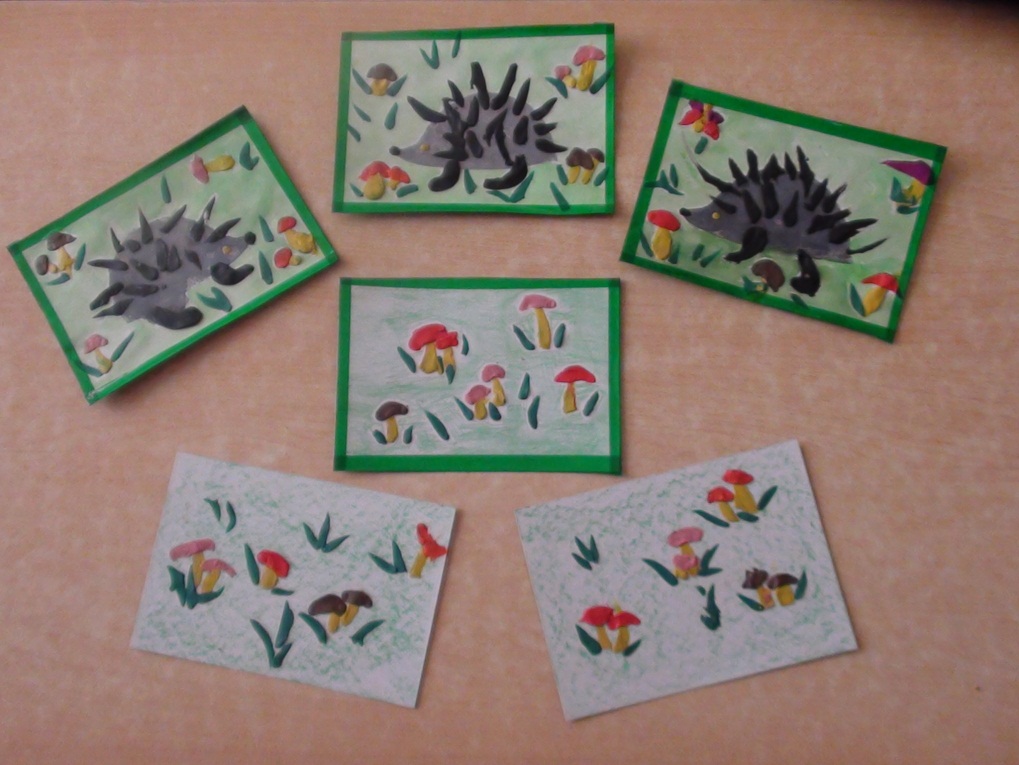 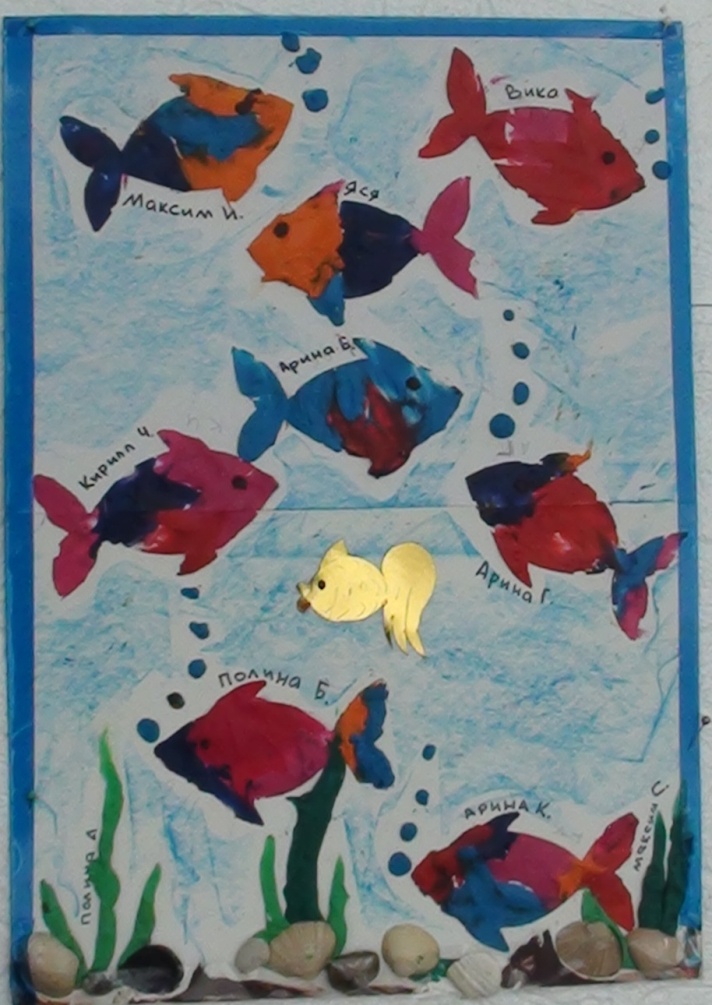 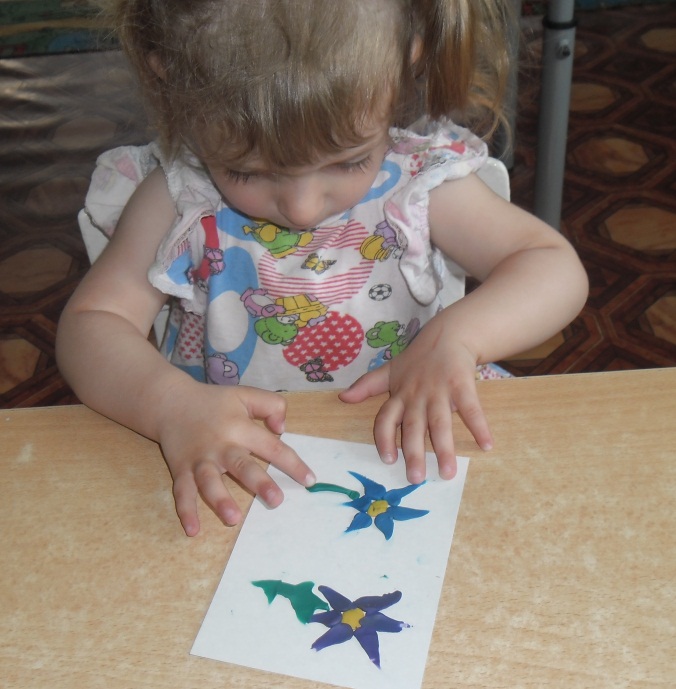 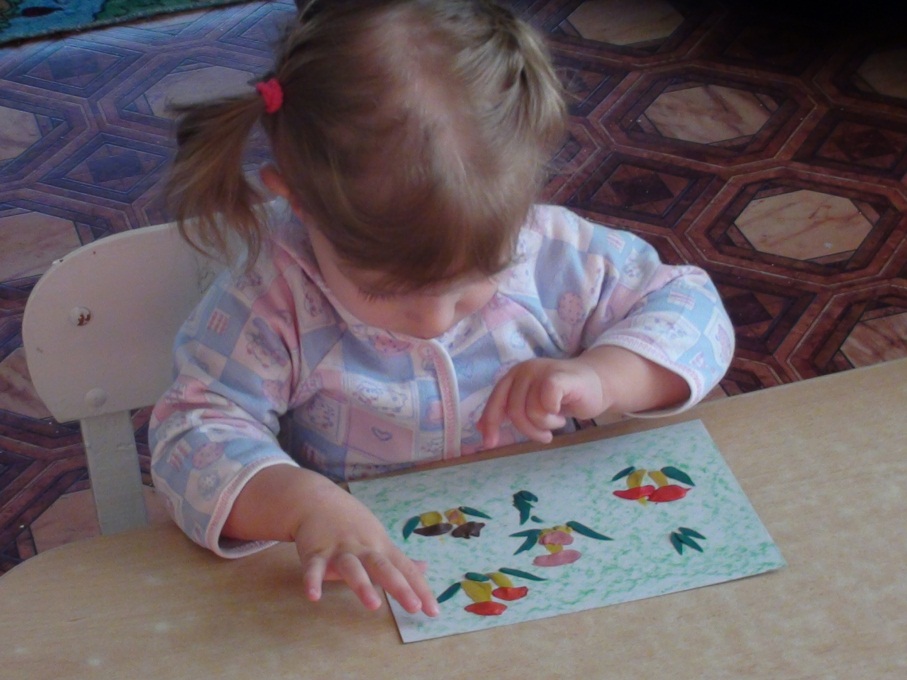 РАБОТА С РОДИТЕЛЯМИ
Главными помощниками в развитии творческих способностей являются родители.
Развивать творческие способности возможно только через подхватывание и направление в русло продуктивной деятельности  инициатив ребёнка в совместной деятельности педагогов, родителей и самого ребёнка.
   В системе образования последнее время особое место принадлежит совместной деятельности детей и родителей. Но современные родители выглядят скованными и серьёзными, они не умеют играть, фантазировать вместе с ребёнком, шалить и веселиться, боясь нарушить «правила взрослого поведения».
     Поэтому я, совместно со старшим воспитателем ДОУ, разработали план кружка для родителей детей группы «Студийные встречи «Говорушечки»». Этот кружок  создан для обучения родителей играм с детьми по развитию речи, занятиям  совместной художественной деятельностью, созданию игрушек для детей (что тоже способствует развитию речи).
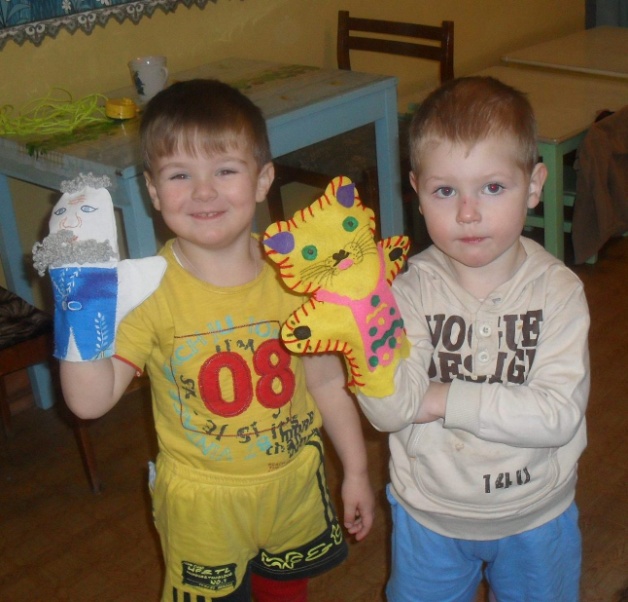 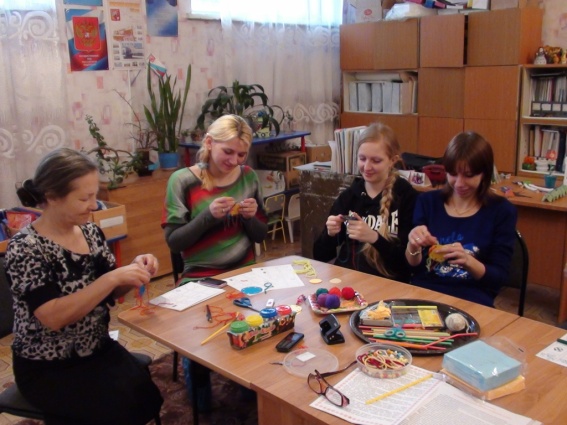 Совместная продуктивная деятельность родителей и детей
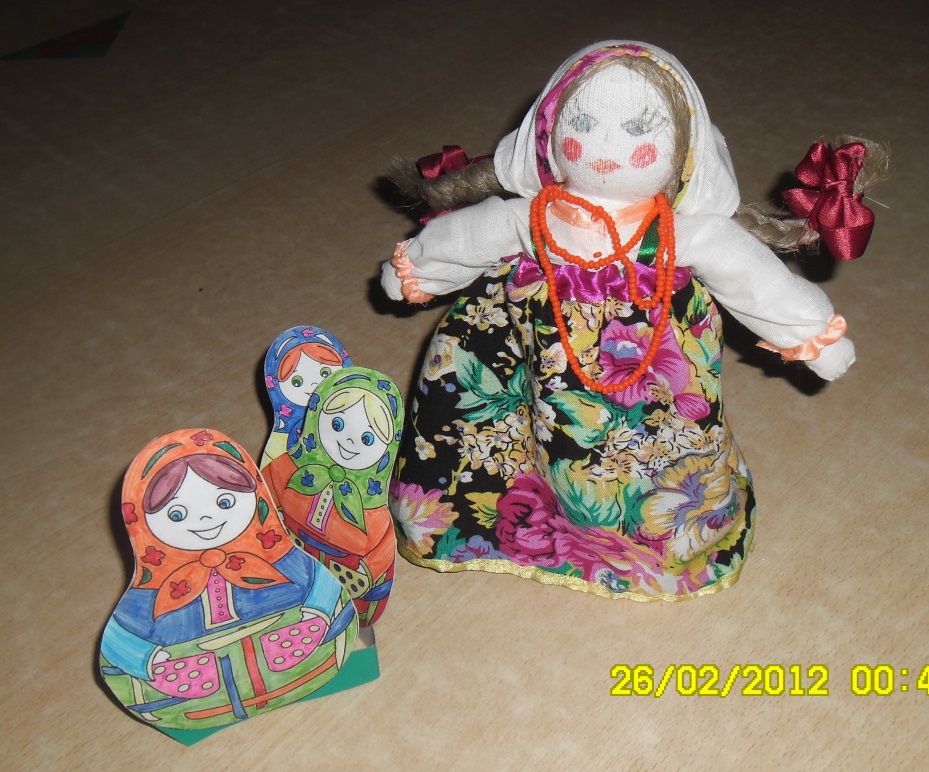 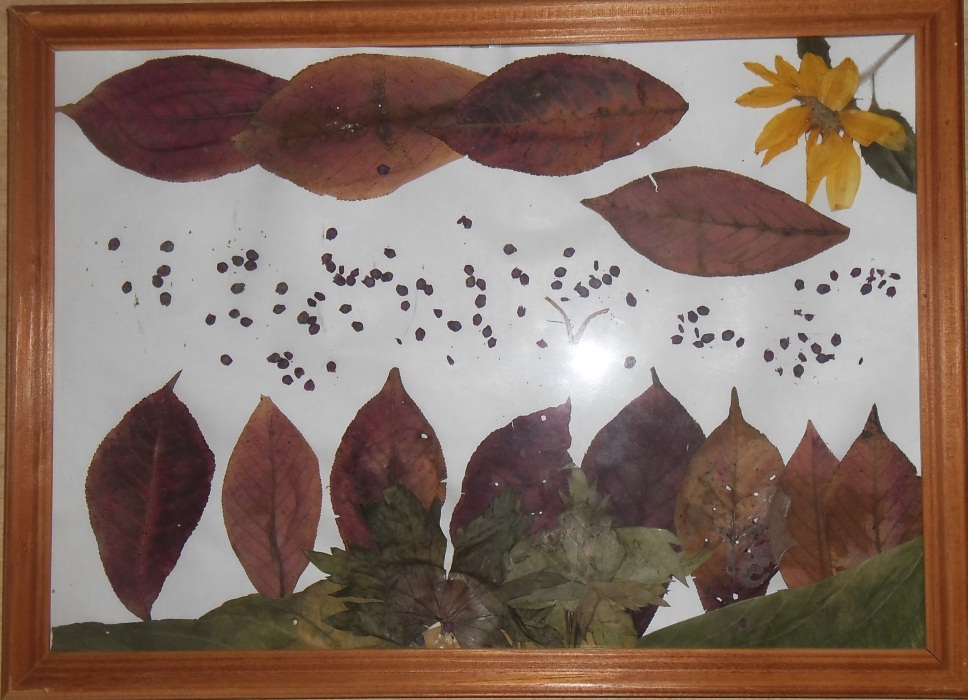 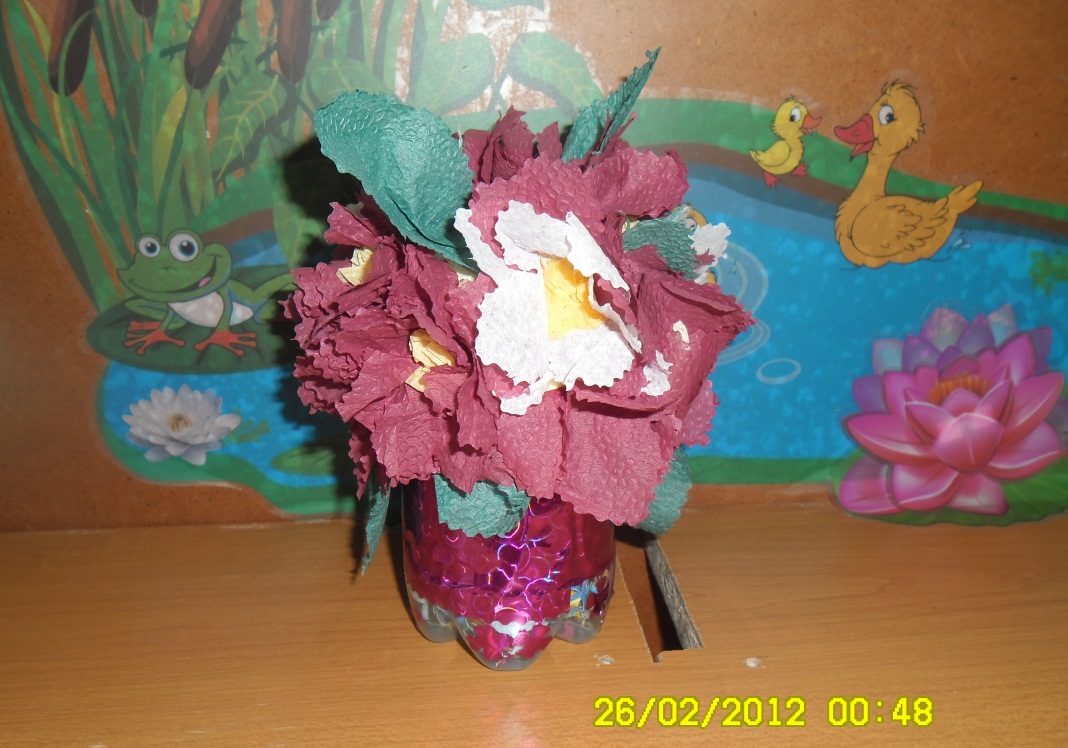 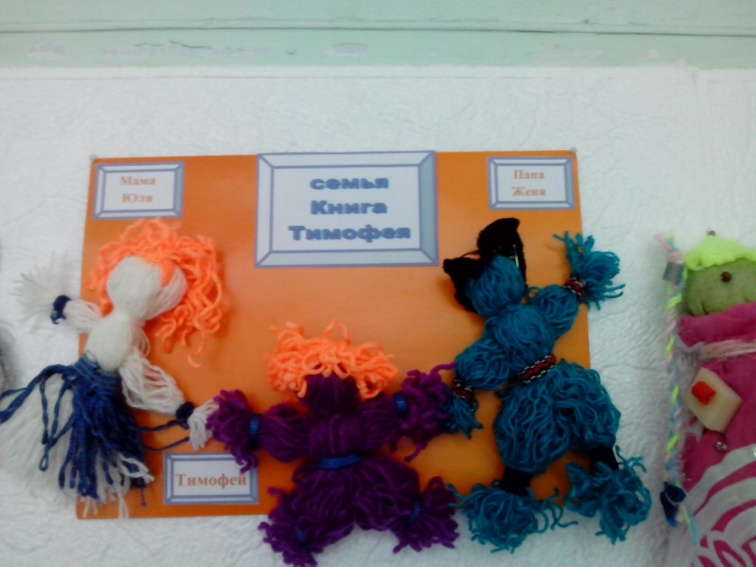 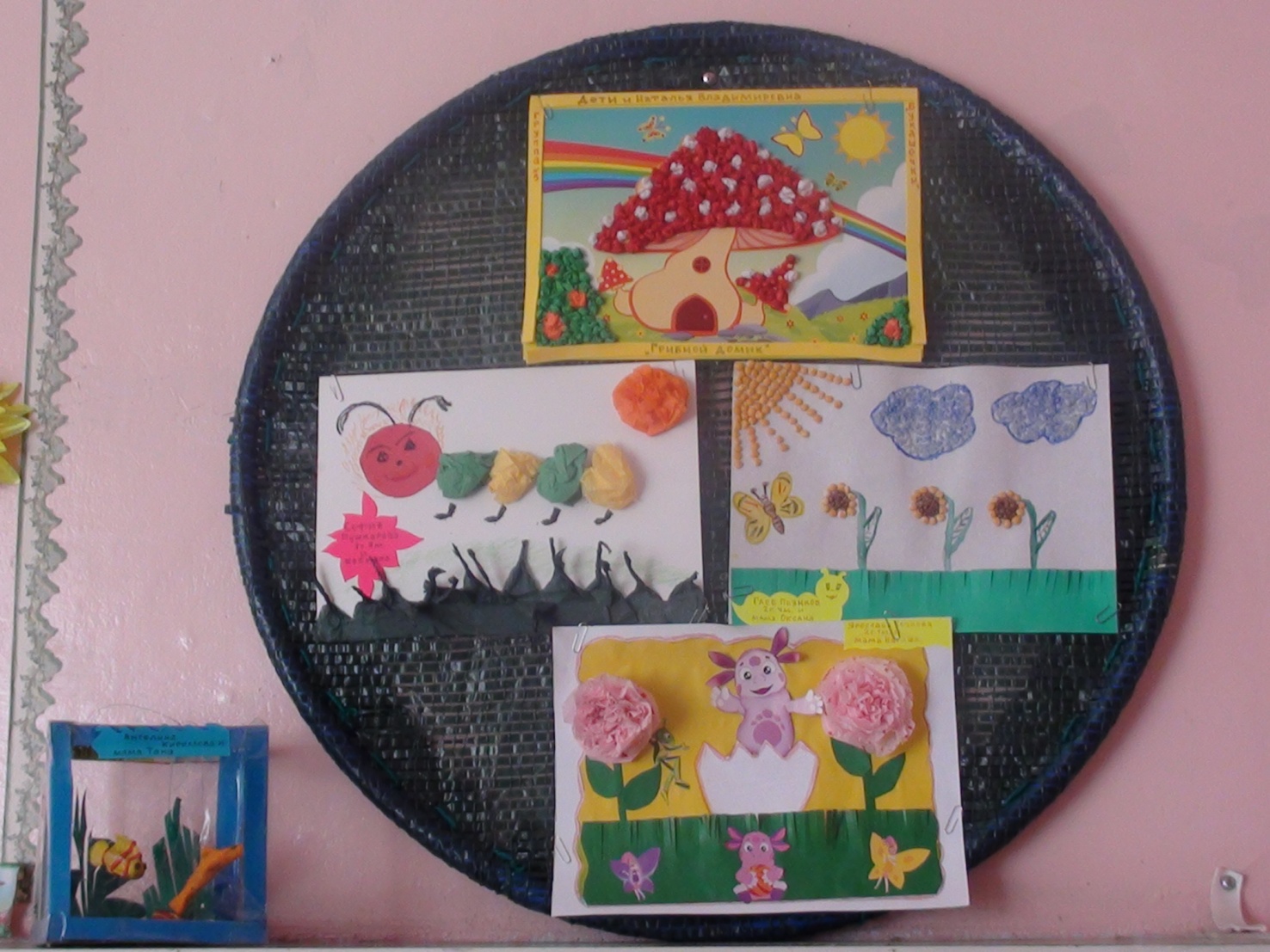 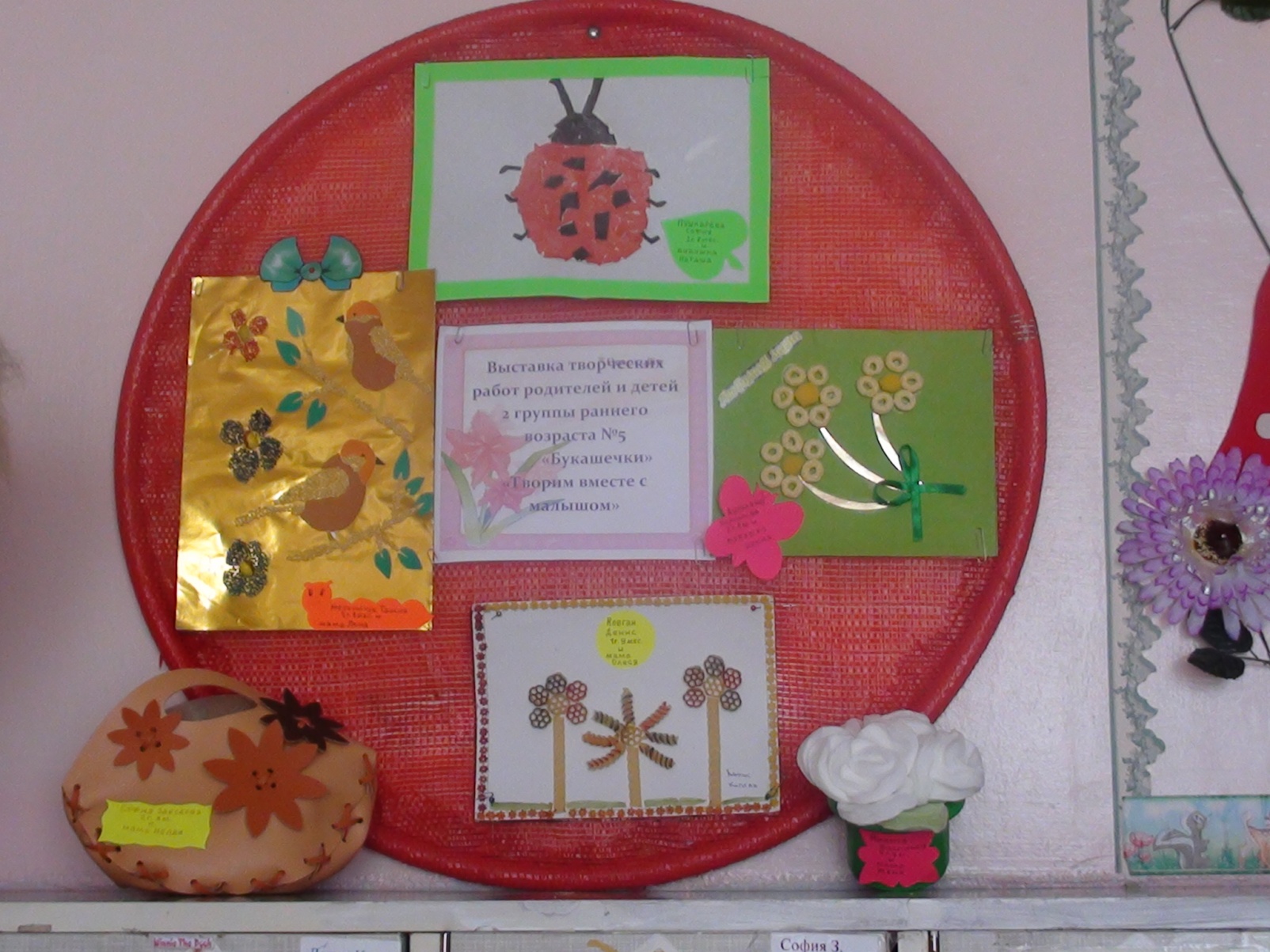 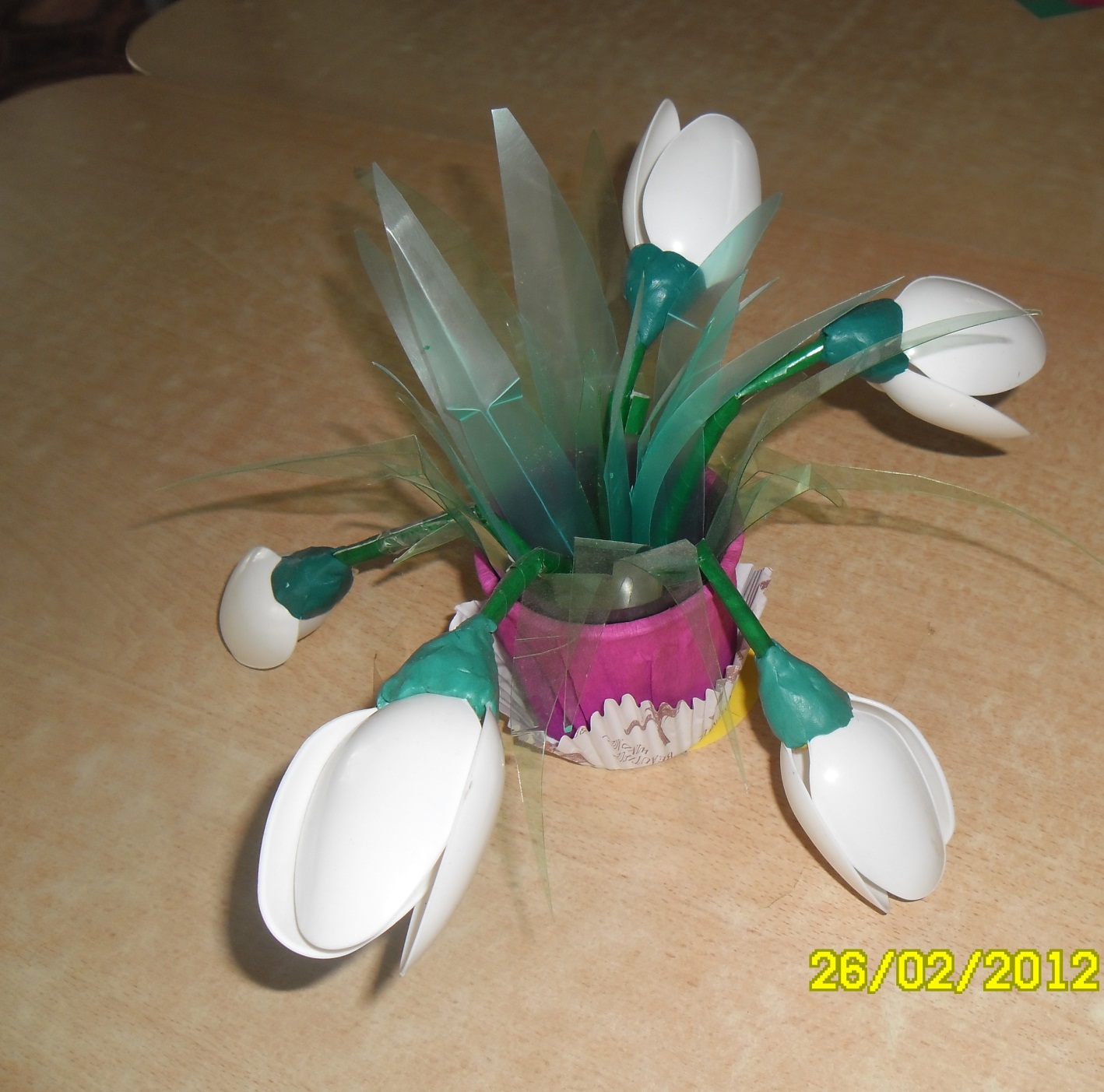 УЧАСТИЕ ТВОРЧЕСКИХ РАБОТ ДЕТЕЙ СТАРШЕЙ ГРУППЫ ВО ВСЕРОССИЙСКОМ КОНКУРСЕ «РАДУГА ЦВЕТА» В НОМИНАЦИИ «РАДУГА ДЕТСТВА»
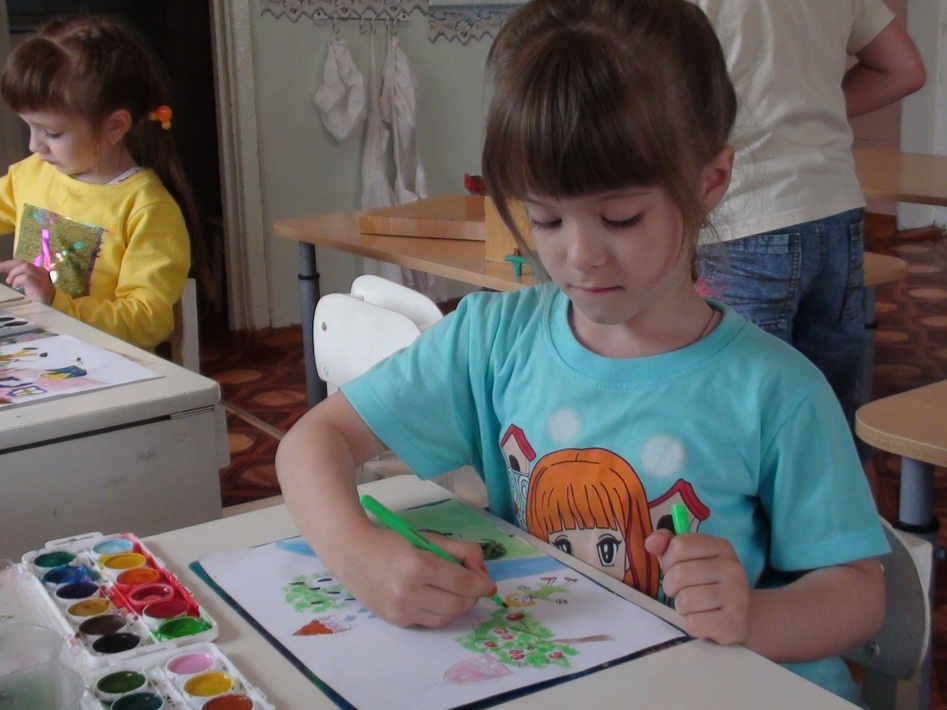 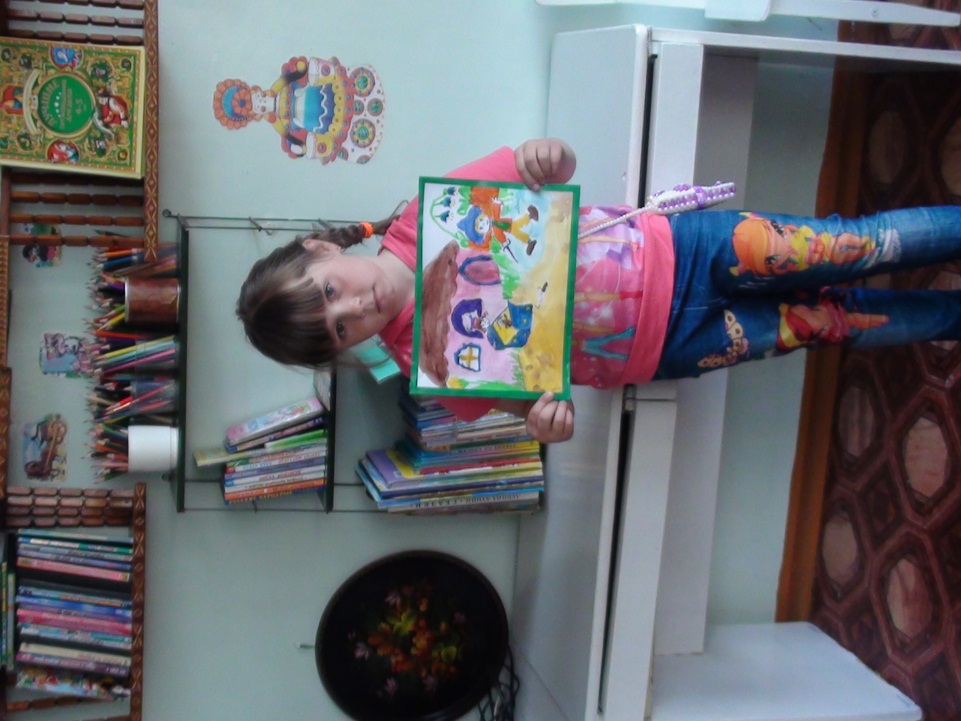 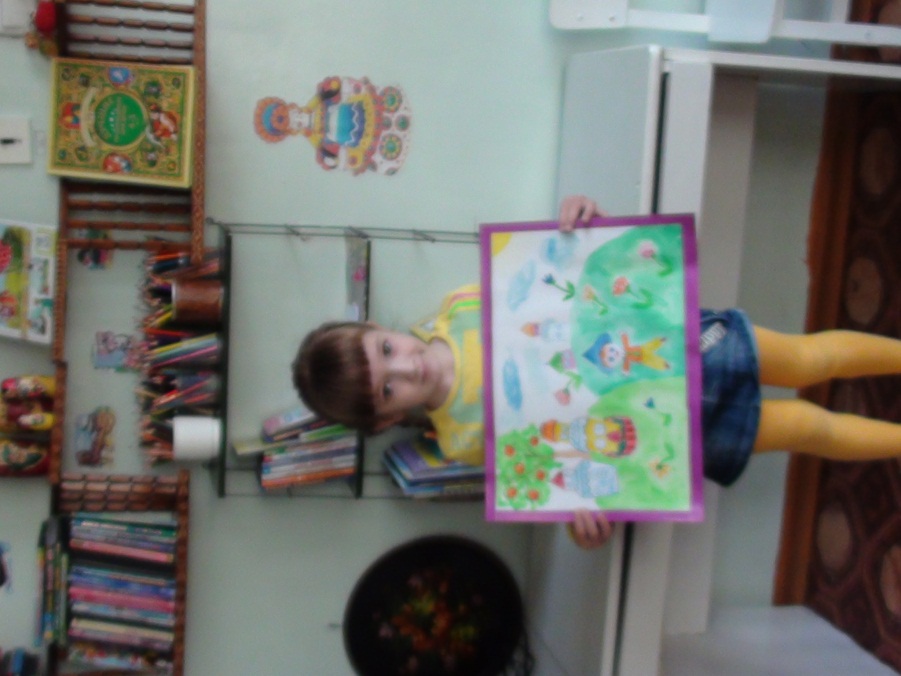 Перспектива:   Мы продолжим   работу по теме «Развитие творческих способностей детей в продуктивной (художественной) деятельности», но уже сейчас можно уверенно сказать об успехах. Родители рассказывают, как дети дома стараются самостоятельно или привлекая взрослых создавать изображения (как делали в детском саду), при этом объясняют, что и как нужно делать. Родители стали активнее участвовать в разных видах творческой деятельности группы, дома чаще заниматься и играть с детьми. 

   Главное для педагогов и родителей – будет ли богат и разнообразен внутренний мир ребёнка, реализуются ли его возможности, будет ли он способен к творчеству.
Спасибо за внимание
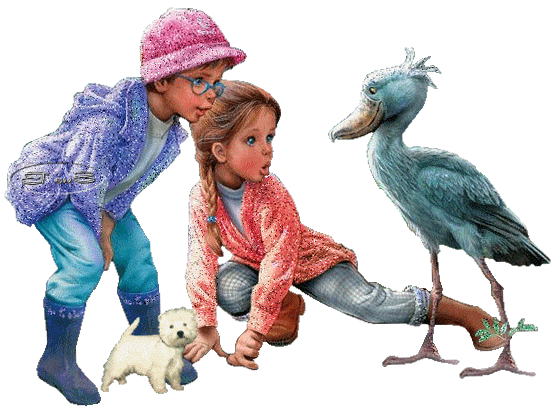